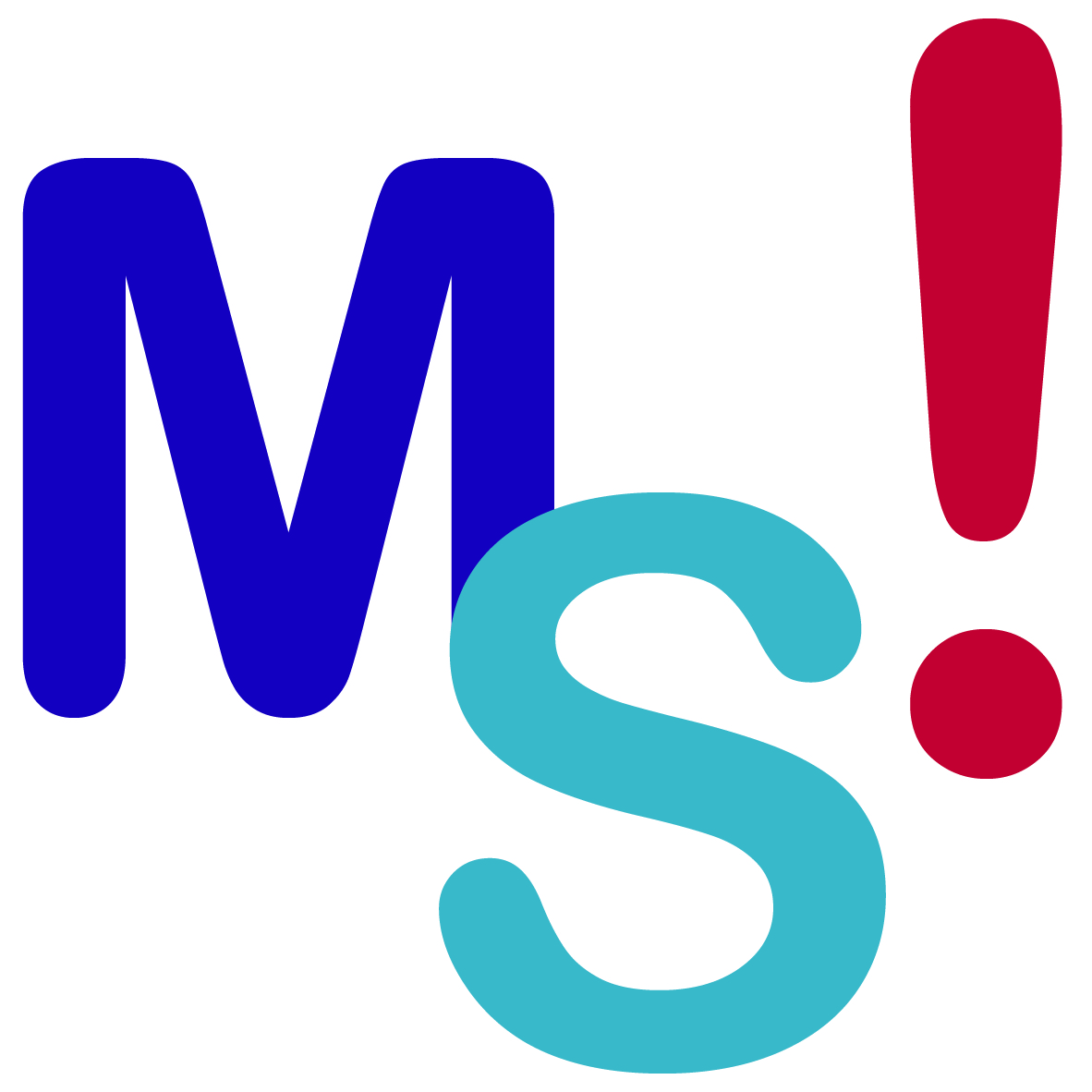 Les mardis du statut : Webinaire
Bonjour
Bienvenue au webinaire du CDG31

Pour une meilleure expérience, nous sommes en mode conférence c’est-à-dire que vos micros sont automatiquement coupés et que vous ne voyez pas les autres participants.

Si vous souhaitez intervenir, vous avez accès au tchat sur la barre
 
du haut de l’application.

Les questions spécifiques qui concerneraient des situations individuelles sont à poser directement aux adresses : carrières@cdg31.fr ou retraite@cdg31.fr .
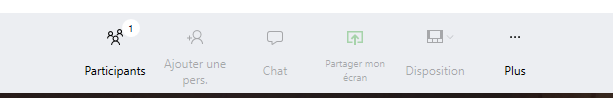 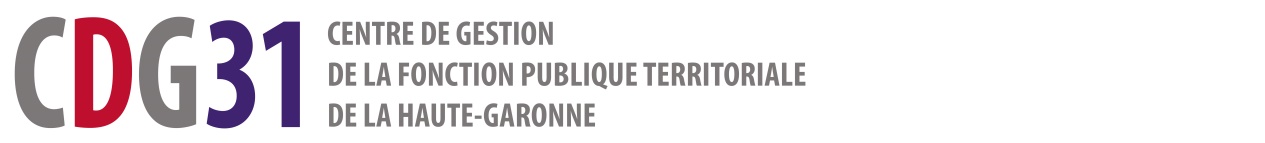 Tél : 05 81 91 93 00 • www.cdg31.fr • contact@cdg31.fr
Actualité juridique
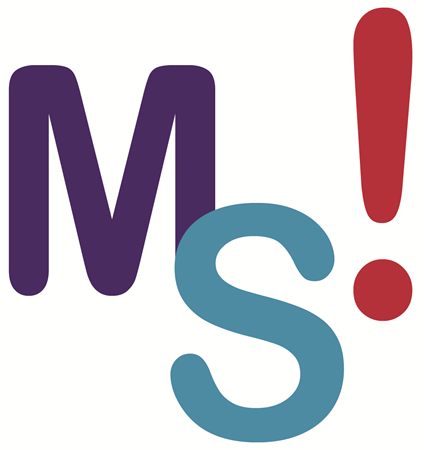 18 Octobre 2022
Modification des dispositions pour les agents contractuels
Le décret n°2022-1153 du 12 aout 2022 modifiant le décret n°88-145 du 15 février 1988 :

Ce décret harmonise les droits des agents contractuels sur ceux des fonctionnaires. Cette modification tient compte de l’entrée en vigueur du CGFP. 

Le décret prévoit désormais l’indemnisation des congés annuels non pris pour raison de santé et en cas de démission. 

Les modalités d’octroi et de prise en compte au titre de l’ancienneté et des services effectifs sont modifiées pour le : 
Congé parental ;
Congé sans rémunération pour élever un enfant ;
Congé sans rémunération pour convenances personnelles ;
Congé sans rémunération pour créer ou reprendre une entreprise…
Modifications de l’organisation des carrières et des dispositions indiciaires des agents de Catégorie B
Décrets n°2022-1200 et 2022-1201 du 31 aout 2022 :

Les textes procèdent à la modification de la structure de la carrière des différents cadres d’emplois de fonctionnaires de catégorie B, notamment en réduisant la durée de certains échelons et grades. 

Ils tirent les conséquences de ces évolutions en adaptant les modalités d’avancement et les modalités de classement lors de la nomination dans un cadre d’emplois de fonctionnaires de catégorie A de la FPT.
Foire aux questions relatives au Covid de la DGAFP du 24 aout 2022
La dernière FAQ de la DGAFP apporte des évolutions concernant la garde d’enfants liée au Covid :

Il n’est plus possible de bénéficier d’ASA covid pour garder ses enfants;

Possible octroi d’un arrêt de travail dérogatoire lorsque l’on est cas contact de son enfant positif de moins de 16 ans.
Refus de titularisation ou de renouvellement de contrat partiellement fondés sur des motifs disciplinaires
Décision du Conseil d’Etat, n°451112 du 21 décembre 2021 :

Un refus de titularisation reposant même partiellement sur des fautes disciplinaires ne peut intervenir sans que l’intéressé ait été préalablement mis à même de présenter ses observations, de se faire assister et de consulter son dossier. 

CAA de Versailles, 5ème chambre, 18 février 2021, n°19VE04182 :

Un non renouvellement de CDD pour raison disciplinaire doit respecter les droits de la défense.
Révocation pour un agent ayant un cumul d’activités non déclarés pendant un congé de maladie
Arrêt de la CAA de Toulouse, 2ème chambre, 13/09/2022, n°21TL02578 :

La sanction de révocation à l’encontre d’un agent exerçant de manière illégale une activité salariée de vendeuse dans une boulangerie alors qu’elle se trouve en congé de maladie ordinaire n’est pas disproportionnée.

En l’espèce, un agent, déjà sanctionné pour l’exercice illégal d’une activité privée, a été révoquée pour l’exercice d’une activité salariée auprès d’une boulangerie et pour les propos injurieux à l’encontre des élus tenus sur les réseaux sociaux.
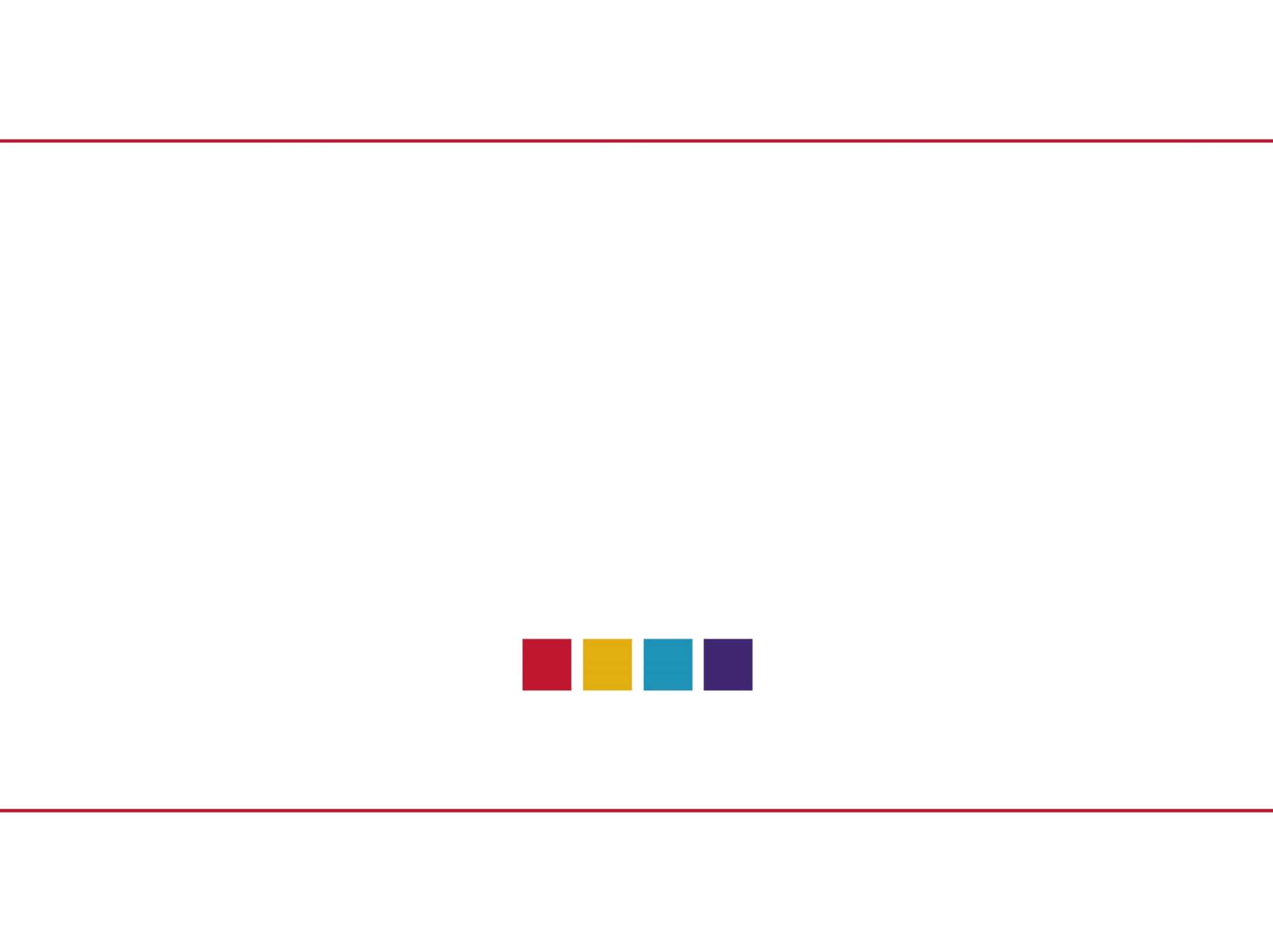 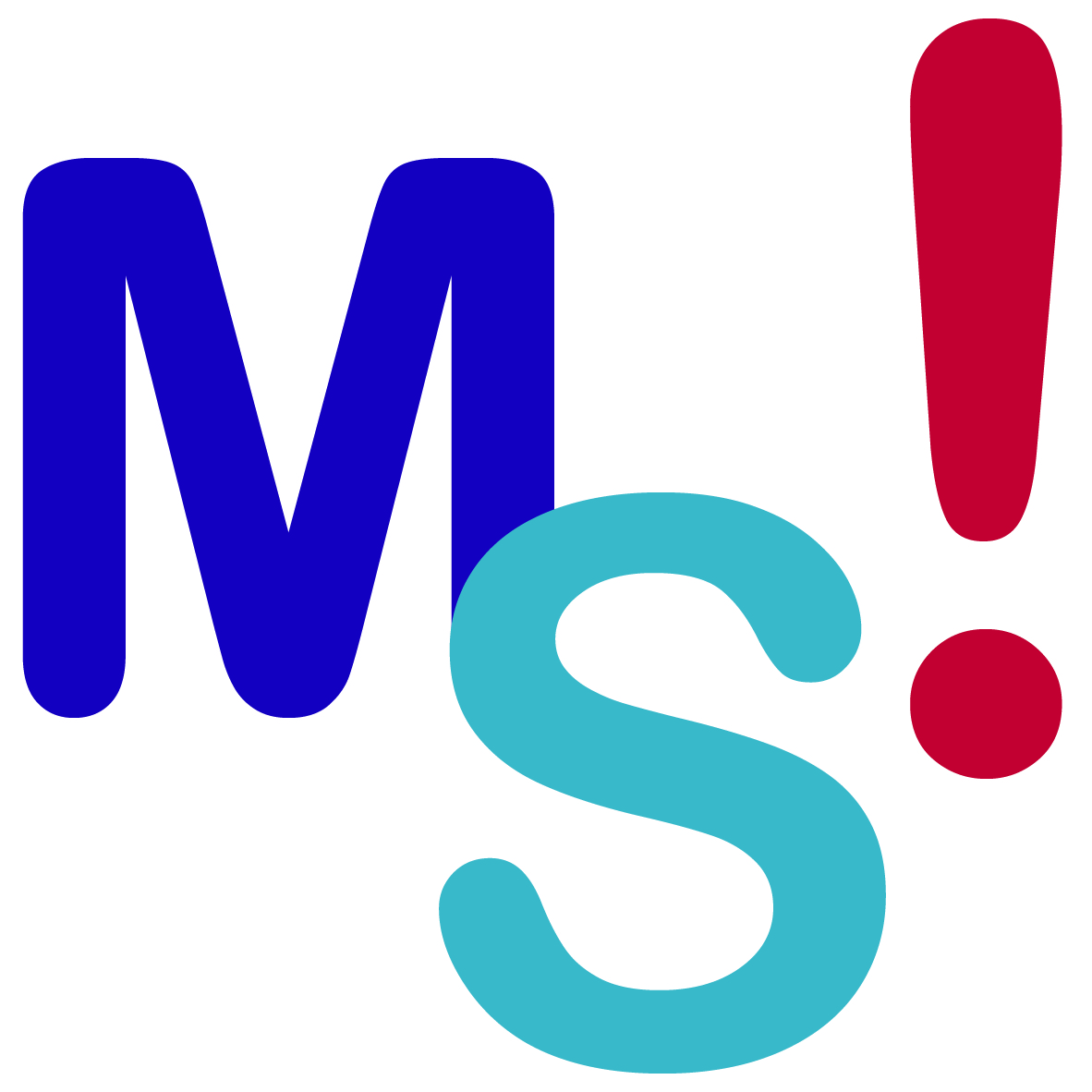 Temps d’échange
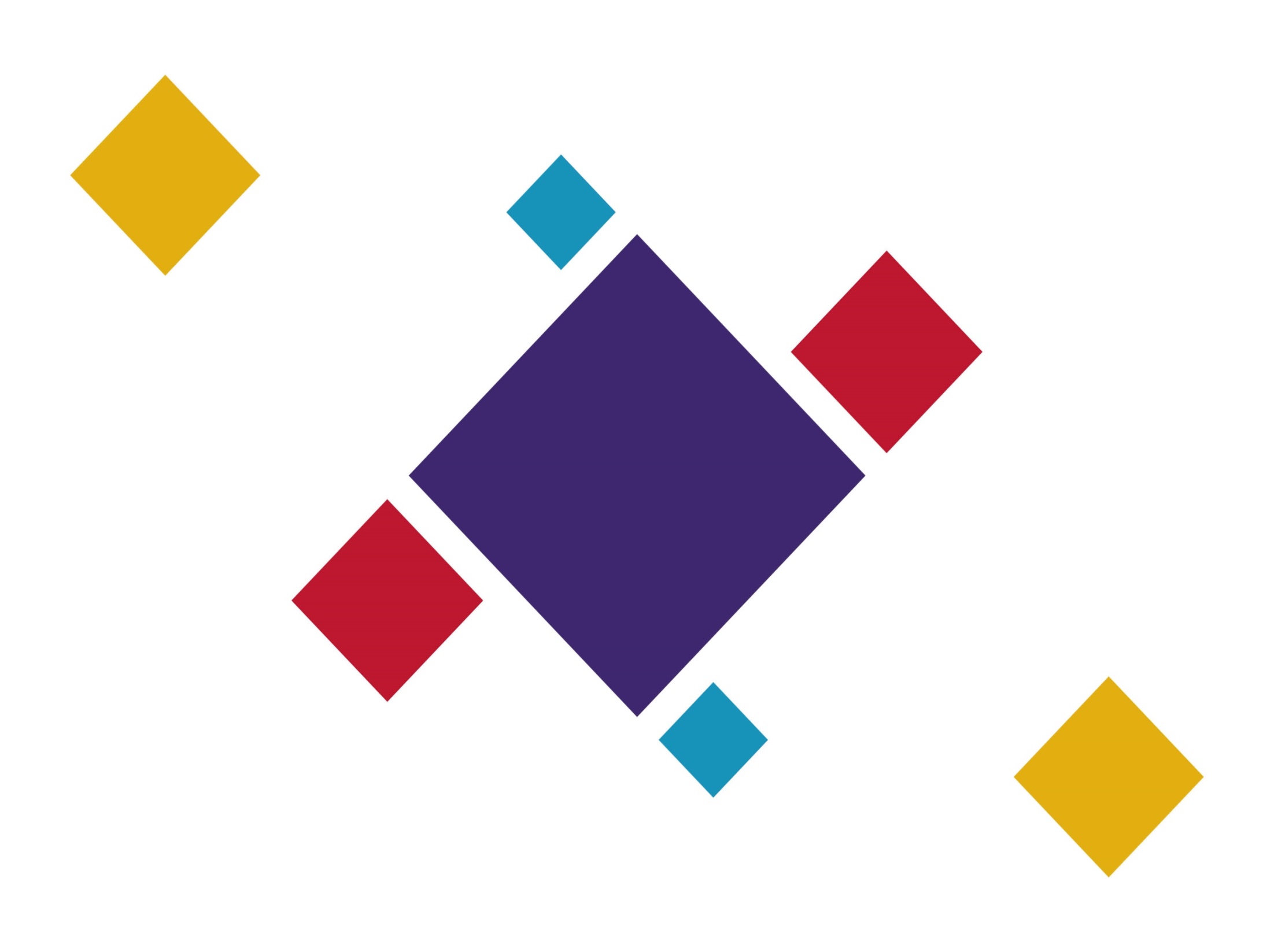 Centre de Gestion 
de la Fonction Publique Territoriale 
de la Haute-Garonne
© CDG 31. Tous droits réservés. [2022].
Toute exploitation commerciale est interdite